LE CARAVAGEUn Génie d’Ombre et de Lumière
Bibliographie : CARAVAGE de Claudio STRINATI au Editions Place des Victoires
                            CARAVAGE, un génie d’ombre et de lumière de Stefania MACIOCE	                 aux Editions White Star
Petite info : conférence Centre d’Animation « les Unelles » COUTANCES
Le samedi 17 février à 15 h : «  d’OLYMPIE à PARIS – les Peintres et le Sport »
Organisation : Cercle de Conférences de COUTANCES – intervenante : Béatrice BERARD
Portrait réalisé par Ottavio LEONI vers 1621
Formation et débuts à Rome
Michelangelo MERISI nait à Milan le 29 septembre 1571 ( jour de célébration de l’archange Michel).Ses parents étaient originaires de Caravaggio; son père, Ferno, était maitre de maison chez le marquis Francesco SFORZA et son épouse Constanza COLONNA, marquise de Caravaggio.Celle-ci suivra de près le parcours de Michelangelo qui restera sous sa protection indéfectible jusqu’aux dernières années de sa vie.Michelangelo passera sa prime jeunesse à Milan.En 1577, à l’âge de 6 ans, il est durement frappé par le sort : son père, son  oncle maternel puis son frère Giovani Petro meurent ( la peste sévissait)A l’âge de 14 ans, il entre dans l’atelier d’un maitre vénitien SimonePETERZANO où il assimile pleinement les différentes cultures de la peinture.En 1590 c’est au tour de sa mère de disparaitre
Il quitte Milan pour Rome en 1592 :	- il aurait été contraint de partir suite à une affaire criminelle	- sa protectrice la marquise Constanza  s’y est installée.A l’époque Rome est une ville dynamique, un creuset de personnalités et de talents et d’opportunités artistiques. C’est aussi une ville où se côtoient richesse et extrême pauvretéIl va passer d’un atelier à un autre et est «  peintre à façon » pour réaliser des copies de dévotion, des portraits et des natures mortes : il y est exploité par d’austères commanditaires ( Mgr « Salade »)
Il va rejoindre le célèbre atelier de Giuseppe CESARI- plus connu sous le nom de Cavalier d’ARPIN- peintre le plus influent de Rome.
Dans le même temps, il va réaliser ses premières œuvres: il n’a que 24 ans
« Diane et Actéon » vers 1600chevalier d’ARPIN (Musée du Louvre)
« Garçon pelant un fruit » 1592 (75,5 x 64,4 cm)Ce 1er tableau rassemble déjà la maniera du CARAVAGE:- le clair obscur : l’enfant représenté de ¾ sur un fond sombre est mis en valeur par la lumière qui l’éclaire par la gauche- le goût pour la représentation de natures mortes : rendre jusqu’à l’illusion ici pomme, figue, poire, pêche et prune- un sujet absorbé par l’action qu’il réalise capturant ainsi l’instant présent ( comme dans une scène de genre)- cohabitation de différents types de peinture : portrait, nature morte et scène de genre dans un même tableau ( parfois s’ajoutera une référence religieuse)
« Garçon avec un panier de fruits »1593-94 (70 x 67 cm)Galerie Borghèse à RomeUn jeune garçon qui offre des fruits = une scène emblématique avec un souci de mimétisme dans la représentation des fruits et ce clair obscur obtenu par une source de lumière indéfinie.Un travail maitrisé du drapé de la chemiseLe modèle est-il le peintre lui-même ou un de ses collaborateurs?S’agit –il d’une référence mythologique(Vertumne = les saisons, amant de Pomone) d’une référence à un amour licencieux ou une ayant trait à la religion avec le raisin au 1er plan
«  Garçon mordu par un lézard » 1593-94( 66 x 52 cm)Une nature morte avec des cerises ( où était sans doute le lézard) et un vase avec des fleurs ( rose et jasmin)Le portrait d’un enfant androgyne ( 1 fleur dans les cheveux) – autoportrait ? Ou modèle?- La surprise et l’étonnement sont reproduits avec un réalisme impressionnantRemarquable travail sur le galbe de la carafe où l’on discerne la pièce, les drapés, la gestuelle des mains
« Bacchus » vers 1594 ( 95 x 85 cm)Galerie des Offices à FlorenceIci il reprend l’iconographie classique de ce Dieu (appelé Dionysos chez les Grecs) vêtu à l’antique, coiffé de feuilles de vigne et de grappes de raisin, tenant une coupe de vinMême modèle que dans les tableaux précédents avec une forme d’androgynie et une sensualité provenant de la pose lascive et indolente.Toujours le choix des fruits symboliques dont pour certains on distingue des signes de détérioration ( inexorable anéantissement)
« Jeune Bacchus malade » 1594 (67 x 53 cm)Galerie Borghese à Romeun modèle?  ou CARAVAGE  - convalescent de la malaria-?Le portrait montre les marques de la maladie : teint cireux, yeux cernés; à côté de cela il représente une certaine musculature; quant aux ongles sales c’est encore un détail saisissantLes fruits sont traités avec un important souci de mimétisme posés sur un socle de pierreCertains historiens d’art ont vu dans ces 3 fruits posés une analogie avec des attributs sexuels!
« Corbeille de fruits » 1597 ( 31 x 47 cm) Pinacothèque Milan
C’est la seule nature morte peinte par l’artiste ( les autres sont intégrées dans des compositions) C’est un véritable trompe l’œil avec le fond uniforme mais il faut y voir incontestablement une référence christique soulignée par les grappes de raisin, les feuilles de vigne et les figues près des pommes symboles du péché originel avec le thème de la vanité : décrépitude de fruits et de feuilles avec notamment la pomme percée par un ver
Il sera introduit ( sans doute par Prosper Orsi, un peintre qui l’hébergeait)chez le cardinal DEL MONTE.Ce séjour sera déterminant dans sa vie car il lui permettra à la fois d’acquérir des stimulations intellectuelles mais surtout d’élargir son cercle de connaissances dans la haute société romaine.Il va alors réaliser quelques tableaux sur le thème de la musique destinés au salon de musique du cardinal :«  les Musiciens » et «  le Joueur de luth »
« Les Musiciens »  ou « Le Concert» -1595(92 x 118 cm) Metropolitan Museum New York
Le Joueur de luth » 1595-96 ( 94 x 119 cm)Musée de l’Ermitage St Pétersbourg ( acquis par le tsar Alexandre 1er)
Remarquable bouquet de fleurs dans une carafe de cristal; quelques fruits près d’une partition; celle-ci a pu être identifiée : ouverture de 4 madrigaux sur un thème amoureux ( « Vous savez que je vous aime »).Le thème de l’amour est renforcé par le luth : instrument de musique du courtisan tandis que le violon posé sur la table est lui aussi peint avec beaucoup de précision.Le jeune musicien ( beauté androgyne) s’apprête peut être à chanter avec ses lèvres entrouvertes
4 jeunes musiciens vêtus à l’antique avec leur tunique ceinturée : au centre, le regard tout ému, il accorde son luth; celui qui nous tourne le dos examine sa partition avec son violon posé près de lui; dans le fond ( autoportrait??) c’est un joueur de clarinette et à gauche il pourrait s’apparenter à un Cupidon tenant une grappe de raisin.La musique et l’amour émanent de ce tableau ou règne l’harmonie
« Le Repos pendant la fuite en Egypte » 1596(135,5 x 166,5 cm)
Un ange magnifique joue du violon tandis que Joseph lui tend la partition.
Là encore la partition a pu être déchiffrée : il s’agit d’un motet composé en 1526. en l’honneur de la Vierge tiré du « Cantique des Cantiques ».Celle-ci tient tendrement son enfant blotti contre son sein et semble dormir.
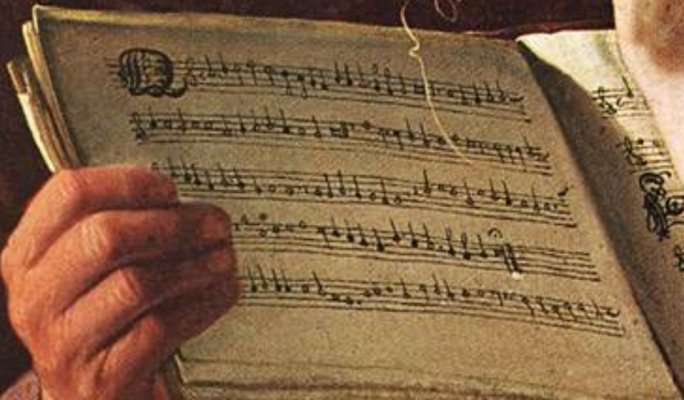 A l’érudite représentation du thème musical, il va associer la descriptiondu monde réel: il peint les rues, les tavernes qu’il fréquente et où il rencontre bohémiens et prostituées exprimant ainsi l’humble réalité populaire à travers notamment : «  La Diseuse de Bonne Aventure »« Les Tricheurs »
« La Diseuse de bonne aventure » 1594(115 x 150 cm) Musées du Capitole à Rome
« Les Tricheurs » 1794-95 (94 x 131 cm)
Là encore pas d’indication du lieu pour représenter 3 joueurs dont 2 ont des cartes en mainSans doute dans une taverne où les jeux de hasard étaient un vrai fléau social condamné par l’Eglise. Le jeune homme innocent consulte ses cartes avec sérieux tandis que le personnage au gant troué – le tricheur- va informer son acolyte.L’innocent ne se rend pas compte du manège Il semblerait que compte-tenu de sa valeur moralisatrice, ce tableau aurait pu être le pendant du précédent dans la collection du cardinal.
Il a réalisé 2 toiles sur ce sujet( 1 est conservée à Rome l’autre au Louvre)Celle-ci a été peinte alors qu’il était chez le Cavalier d’Arpin pour le cardinal del MonteUne jeune bohémienne lit les lignes de la main d’un élégant jeune homme mais en profite pour lui retirer la bague de son doigt tout en le regardant sournoisement.Scène de genre où les 2 personnages sont décrits avec une grande précision dans un décor indéfini et surtout une portée moralisatrice
Les commandes font se faire de plus en plus nombreuses; elles seront essentiellement d’inspiration religieuse: Ancien et Nouveau Testament
« Madeleine repentante » 1596(122,5 x 98,5 cm)(Même modèle que pour «  la fuite en Egypte »)Madeleine est en larmes, assise sur une petite chaise basse, ses bras traduisent une forme d’abandon. Elle est éclairée peut-être même au sens mystique!A ses côtés, sur le sol, un flacon d’huile, des bijoux d’or et des perles ( symboles de la vanité des biens terrestres) ils deviennent aussi les témoins de son repentir
« Méduse »1597-98 huile sur toile montée sur bouclier de peuplier ( 60x 55 cm)Galerie des Offices à FlorenceLa bordure est noire agrémentée de décorations en relief ( guilloché)en orLe cardinal del Monte l’avait offerte à Ferdinand de Médicis, grand duc de ToscaneSelon Ovide quiconque levait le regard sur Méduse était transformé en pierre; elle fut décapitée par Persée grâce à son bouclier en bronze qui lui évita de plonger ses yeux dans ceux du monstreLe peintre montre le moment de la décapitation de cette tête coiffée de reptiles : le sang jaillit, les yeux sont révulsés de stupeur; pour certains c’est un autoportrait.Peinte sur un bouclier c’est l’expression de la victoire
« Sainte Catherine d’Alexandrie » 1597-98(173 x 133 cm)La sainte est représentée en figure entière, entourée des instruments de son supplice( roue dentée qui fut brisée grâce à une intervention divine et épée de la décapitation) et de la palme du martyre à ses pieds. On distingue l’auréole au dessus de sa têteElle s’appuie sur la roue posée sur un gros coussin damassé  et ornée de riches tissus( le modèle est une courtisane qui posera de nombreuses fois pour LE CARAVAGE)
« Marthe et Marie-Madeleine » 1598-99  ( 100 x 134,5 cm)
Les 2 sœurs discutent devant une table où se trouvent un peigne en ivoire et un pot de fard.
Marthe, la vertueuse (coiffure soignée, vêtements simples)semble expliquer sa pensée à Marie-Madeleine ( on pense qu’elle compte sur ses doigts les miracles réalisés par le Christ) elle l’incite à abandonner sa vie de plaisirs
La mutation va s’opérer : du vêtement vert (couleur réservée aux prostitués) elle va prendre un vêtement rouge( réservé à la Vierge)Elle tient une fleur d’oranger ( symbole de pureté) et montre le miroir ( vanité)
Remarquable clair-obscur
L’unique peinture murale réalisée par CARAVAGE en 1596-1597 pour le cardinal qui s’intéressait notamment à l’alchimie est celle de« JUPITER, NEPTUNE et PLUTON » 3 divinités païennes les fils du Titan CRONOS qui font allusion aux différents stades de l’agrégation de la matière
Les 3 dieux semblent flotter dans les airs dans un ciel chargé de gros nuages :- Jupiter avec son aigle fait tourner la sphère céleste de sa main ( on peut distinguer les signes zodiacaux)- Neptune, son trident et son cheval marin- Pluton le maitre des Enfers avec son chien Cerbère à 3 têtesSans doute les traits du CARAVAGE dans les 3 représentations
« Judith et Holopherne » 1599( 145 x 195 cm) Galerie palais Barberini à ROME
Il représente l’épisode biblique de façon très sanglante en montrant le moment où la jeune femme enfonce la lame et que l’homme, secoué de spasmes, se contorsionne entre la vie et la mort.Abra, la vieille servante se tient prête à recueillir la tête pour la mettre dans le sac.Chaque visage est expressif et on peut s’imaginer face à une action théâtrale(rideau rouge)avec des jeux de contrastes ( visage ridé de la servante/ teint délicat de Judith)et toujours le clair-obscur qui peut s’assimiler ici à la vie/la mort, le bien/le mal.
LES COMMANDES PUBLIQUESToujours grâce à son mécène le cardinal DEL MONTE, il va obtenir une commande pour orner les murs d’une chapelle de l’église Saint-Louis des Français à Rome afin d’illustrer les épisodes marquants de la vie de Saint Matthieu ( la chapelle Contarelli était dédiée à Matthieu Cointrel)Dans le même temps, il reçoit commande pour l’église Santa Maria del Popolo sur le thème de « la Conversion de St Paul » et « le Crucifiement de St Pierre »
La Chapelle CONTARELLI entre 1599 et 1602
Pour réaliser ce cycle il va utiliser la technique des teleri :
Technique consistant à utiliser un cadre en bois sur lequel est monté une toile (de lin ou de chanvre peinte à l’huile) appliqué sur le mur
Cette technique vénitienne permettait d’éviter la dégradation causée par l’humidité de la lagune sur les peintures comme sur les fresques.
Les 3 immenses toiles réalisées par CARAVAGE avec leur côté naturaliste et en même temps théâtral vont être pour lui une véritable consécration.Elles vont être remarquées notamment pour leur valeur spirituelle : les faisceaux de lumière fendent l’obscurité donnant ainsi l’illusion de la grâce divine dans la vie des hommes.
Les 2 toiles destinées aux murs latéraux :« La Vocation de St Matthieu » et « le Martyre de St Matthieu » furent réalisées en 1 an entre 1599 et 1600
Certains historiens de l’art ont vu une certaine similitude entre le doigt de la Création d’Adam ( Chapelle Sixtine MICHEL ANGE) et le doigt du Christ désignant Matthieu peint par CARAVAGEMatthieu lui aussi se désigne avec son index pour avoir la confirmation que c’est lui qui est appelé
« La Vocation de saint Matthieu »322 x 340cmLe peintre s’appuie sur les Ecritures  …Jésus vit en passant un homme du nom de Matthieu, assis à son bureau de collecteur d’impôts. Il lui dit : «  Suis-moi ». L’homme se leva et le suivit mais il campe la scène dans une sorte de taverne où 5 personnages en tenue d’époque sont attablés.Le Christ ( petite auréole) accompagné de St Pierre ( de dos) désigne du doigt Lévi celui qu’il appelle à devenir un de ses apôtres; eux sont vêtus à l’antique pour symboliser leurs figures éternelles, universelles et intemporellesLe travail sur la lumière prend une valeur hautement symbolique
« Le Martyre de saint Matthieu »( 323 x 343 cm)Alors qu’il s’apprête à officier, Matthieu est assassiné.Le bourreau figure en personnage central : à demi-nu, le visage grimaçant, il saisit le poignet de Matthieu qui en essayant de parer le coup mortel va pouvoir recevoir la palme de martyre qu’un ange venu du ciel lui envoie.CARAVAGE s’est représenté dans cette scène
Avec les mimiques des personnages, les torsions des corps, il nous permet de saisir la violence de la scène, la peur du jeune enfant qui s’enfuie en criant et toujours la scène principale éclairée par une lumière relativement violente
Après l’installation des deux toiles latérales, il reçoit la commande d’un retable représentant St Matthieu et l’ange.Dans un 1er temps, CARAVAGE peint le saint entrain de rédiger les Evangiles mais cette œuvre n’aurait pas plu!Le saint apparaissait comme un homme gaucheet rudimentaire, le regard plein de stupeur,en fait c’est l’ange qui guidait sa main pourl’aider dans la rédaction de son évangileC’est surtout l’ange avec son côté un peu aguichant qui avait choqué! «  un manque debienséance… »
Ce tableau refusé avait été acheté par le roi de Prusse. Il fut détruit lors d’un bombardement durant la 2nde guerre mondiale.
« Saint Matthieu et l’ange » 1602  ( 296,5 x 195 cm)Cette fois le saint apparait comme véritable protagoniste, il est debout avec un genou posé sur un tabouret à l’équilibre incertain. Il porte une toge rouge comme les philosophes antiquesL’ange est assimilé à l’inspiration divine; il est drapé de blanc, suspendu en vol dans un mouvement de tourbillon; il semble compter avec ses doigts.Remarquable travail sur la lumière et surtout sur les drapés dans un décor très épuré et un mobilier sommaire.
« La Conversion de saint Paul » et «  Le Crucifiement de saint Pierre » - 1604-               ( peintures installées en 1605 dans la basilique)
La voûte et le retable(« l’Assomption de la Vierge) furent confiés à Annibale CARACCI qui venait de terminer la décoration du Palais Farnèse.Les murs latéraux confiés au CARAVAGE représentent des éléments marquants des Princes de l’Eglise : Paul et Pierre.Pour Paul, il réalisa d’abord une 1ère version(huile sur bois de cyprès) fidèle aux Ecritures ( Chapitre 9 des Actes des Apôtres) mais qui semble-t-il n’avait pas plu car une scène «  trop encombrée » ( elle fut alors vendue)
Version définitive réalisée l’année suivante : huile sur toile 230 x 175 cmLe travail sur la lumière est remarquable.Cette fois, il a opté pour un nombre restreint de personnages avec la place principale occupée par un imposant cheval.Un serviteur le tient par le mors tandis que Saül désarçonné, git les yeux fermés. Son épée est tombée à ses côtés et son casque est renverséLa présence divine se traduit par la lumière qui envahit la scène et Saül qui ouvre grand les bras semblant s’abandonner et ainsi accepter l’appel du divin
Ces détails montrent l’effort des bourreaux ( muscles tendus, déséquilibre des corps), le visage de Pierre inspiré par Sénèque qui regarde le clou enfoncé dans sa main  et surtout la pierre au sol qui est là pour rappeler les paroles du Christ :«  Tu es Pierre et sur cette pierre, je bâtirai mon Eglise »
Sur la table chaque élément a une signification religieuse :le pain et le vin ( Eucharistie)le raisin et la grenade ( symboles christiques) dans une corbeille ( déjà représentée à ses débuts dans ses peintures de natures mortes)les pommes ( péché originel) et notion de VanitéL’aubergiste, personnage profane ne semble pas affecté par la scène à laquelle il assiste contrairement aux disciples quimontrent leur surprise par une gestuelle théâtrale ( l’un se lève de son fauteuil, l’autre écarte les bras c’est Jacques avec sa coquille, habillé en pèlerin)
« Le Souper à Emmaüs » 1601(141 x 196,2 cm)National Gallery de LondresEncore une commande qui rejoignit ensuite la collection BORGHESE puis Londres en 1801Les images reflètent les paroles de l’Evangile ( selon Luc) lorsque le Christ ressuscité apparait à ses disciples à Emmaüs puis dine avec eux.Dans un espace indéfini, le Christ au visage imberbe et juvénile (allusion à la vie éternelle) portant des vêtements inspirés de l’antique reprend les gestes de la Cène devant 2 disciples qui ainsi le reconnaissent
Il semble assis sur un globe terrestre bleu parsemé d’étoiles et triomphe ainsi sur le monde = sur l’astronomieUne partition, un violon et un luth = sur la musiqueUn rameau de laurier = la renomméeUne armure = la gloireUn angle et un compas= les mathématiquesUn manuscrit et un stylet = la littératureet près de sa cuisse une couronne et un sceptre = le pouvoirIl se moque de tout ce qui l’entoure les arts et les biens terrestres conquis à travers la guerre et le pouvoir car seul l’amour compte!OMNIA VINCIT AMOR
« Amour victorieux » 1601-1602(156 x 113 cm) Musée BERLINPeint pour un marquis romain, ce tableau caché de façon théâtrale derrière un rideau suscitait stupeur et émerveillement. Il reprenait très vraisemblablement les  vers de Virgile «  l’Amour triomphe de tout et nous cédons à l’Amour »Un jeune garçon au regard aguicheur portant des ailes, tenant des flèches se présente comme l’incarnation d’Eros. Il est impudique ( + les draps froissés) et semble se moquer de tout ce qui l’entoure : la science, les arts, le pouvoir qui sont au sol
« Le Sacrifice d’Isaac » 1602(104 x 135 cm) Galerie des Offices FLORENCECommandé par Maffeo BARBERINI ( futur pape Urbain VIII) cette peinture reprend le récit biblique avec son côté poignant ( Genèse 22, 13-13) et CARAVAGE la construit avec une composition équilibrée où les rapports entre les 3 protagonistes sont parfaitement décrits notamment à travers les mains d’Abraham et celles de l’ange
On peut dire que l’on est face à une étude psychologique:-les yeux pleins de désespoir et le cri désespéré de l’enfant maintenu par la puissante main paternelle-l’ange qui immobilise de façon autoritaire cette main d’Abraham et désigne le bélierLa scène est peinte avec un décor dégagé, lumineux et plein de quiétude ( il est rare chez CARAVAGE de représenter des paysages)
« Le Jeune saint Jean-Baptiste au bélier » 1602 ( 129 x94 cm) Musée du Capitole ROME-Sans doute le même modèle que pour Isaac et le même bélier-Immergé dans la nature, entièrement nu, le jeune garçon souriant nous regarde de façon un peu provocante tenant son bélier dans son bras droit.CARAVAGE se débarrasse des attributs habituels où il tient une croix et pose avec un agneau; par contre il reprend les poses tordues, un peu alambiquées chères à MICHEL-ANGE = les ignudiContraste de couleurs, effets delumière; on est davantage dans unescène profane que religieuse
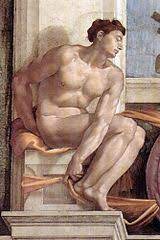 « La Mise au tombeau » 1602-1604(300 x 203 cm) Musée du VATICANCommande pour une chapelle des oratoriens, cette toile fut placée au-dessus de l’autel jusqu’en 1797 quand les troupes napoléoniennes s’en saisirent pour l’emmener à Paris( retourna à Rome en 1817)Dans une composition géométrique puissante, on voit les 3 femmes de la mise au tombeau: Marie de Cléophas les bras levés dans la pose classique de l’orante, la Vierge Marie la tête recouverte d’un voile noir qui tend la main vers son fils exsangue et Marie-Madeleine qui essuie ses yeux mouillés par le chagrin
Les 2 personnages qui soutiennent le corps sont Jean l’Evangéliste(avec son vêtement vert) et Nicodème avec son visage fatigué et ridé. Il est vêtu d’une simple tunique et pieds nus. On ressent l’effort qu’il effectue ( muscles saillants des jambes, pieds bien ancrés dans le sol)Il est communément indiqué que CARAVAGE aurait fait le portrait de MICHEL ANGE pour représenter Nicodème qui le 1er modela le visage du Christ et qui ainsi est considéré comme le 1er artiste chrétienLe Christ au corps abandonné tend la main vers sa pierre tombale tandis qu’on voit une plante censée être un signe de résurrection
« L’incrédulité de saint Thomas »1603  ( 107 x 146 cm)Palais de Sans-Souci POTSDAM (acquis par le roi de Prusse en 1815)Evangile de Jean 20,26-29CARAVAGE choisit de représenter le moment de vulnérabilité, la prise de conscience de la réalité dans une sorte de dialogue muetLes 3 apôtres en tenue sombre de pèlerins sont regroupés; on sent la tension qui émane de leurs corps et leurs regards tous dirigés vers la blessure que Thomas touche du bout de son index la plaie du Christ tout irradié de lumière
Les personnages sont des modèles qu’il trouve dans les tavernes, dans les bas-fonds ( on en retrouve certains dans plusieurs tableaux)
En aout 1603, 1ère mésaventure pour CARAVAGEAvec des amis ( Onorio LONGHI, Orazio GENTILESCHI et Filipo TRISEGUI) il est convoqué devant le Tribunal de Rome pour avoir diffamé dans un sonnet contenant de graves insultes, des allusions obscènes le peintre BAGLIONE.CARAVAGE est condamné à une peine de prison mais est rapidement libéré grâce à l’intervention de l’ambassadeur de France – ce qui prouve le soutien considérable dont jouissait le peintre près des notables romains-
« La Madone des pèlerins » 1604 ( 260 x 150 cm)ou « Vierge de Lorette » ( 1er pèlerinage marial)Eglise de St Augustin à RomeLe commanditaire vouait une grande vénération à la Vierge de Lorette, le tableau du CARAVAGE reçu son assentiment alors qu’il fut décrié par de nombreux dévots:- les pèlerins, humbles personnages en haillons, les pieds sales, le visage buriné sont agenouillés- la Vierge Marie telle une matrone romaine sur le seuil de sa porte, pieds nus, le bébé entièrement nu protégé par un lange et qui semble peser son poids!C’est sans nul doute Maddalena ( Lena) la compagne du peintre qui est sous les traits de la Vierge et qu’il continuera à prendre comme modèle.
« La Mort de la Vierge » 1605-1606 (369 x 145 cm)Musée du Louvre ParisEncore une commande pour une chapelle d’une église de l’ordre des carmes mais refusée car les Pères eurent vent que sous les traits de la Vierge, il s’agissait d’une prostituée enceinte qui venait de se suicider par noyade dans le Tibre : un scandaleElle fut alors achetée par le duc de Mantoue ( sur les conseils et par l’intermédiaire de Rubens) en 1607 puis acquise par le roi d’Angleterre en 1627et enfin donnée à Louis XIV en 1671 Elle est au Louvre depuis la Révolution.
Déjà on ne parle pas de mort mais de dormition pour la Vierge. De plus, au groupe des apôtres qui auraient été prévenus par un ange de venir assister la Vierge, il ajoute Marie-Madeleine tête entre ses mains au 1er planUne scène théâtrale avec le grand drapé rouge où les apôtres non reconnaissables expriment leur chagrin, leur désespoir : certains ferment les yeux car ils sont en larmes, d’autres se tiennent la gorge ne pouvant exprimer le moindre mot.La composition est très équilibrée, tous les personnages sont concentrés autour de la Viergeposée sur une modeste planche de bois Le drame est exprimé dans une œuvre réaliste, trop profane pour être acceptée
« Madone des Palefreniers » 1606292 x 211 cm Galerie Borghèse à RomeCommande pour un autel consacré à Ste Anne ( patronne des palefreniers) dans la basilique St Pierre mais qui ne fut pas admis à cause de l’indécence de la Vierge ,de la nudité de l’enfant Jésus mais aussi car la scène absence de tout décorum semblait se situer dans une écurie!!La toile fut acheté par le cardinal Scipion Borghèse ( grand amateur et collectionneur d’art)
D’un côté, dans l’ombre avec des vêtements sombres Ste Anne, doigts croisés regarde l’enfant; elle ressemble à une vieille paysanne (voire une mégère)avec son visage buriné et ridé. Difficile d’accepter que la mère de la Vierge, celle à qui était dédiée le tableau soit ainsi représentée!
De l’autre, dans la lumière La Vierge et son fils écrasent ensemble le serpent du péché originel La Vierge, sous les traits de Léna est on ne peut plus provocante avec son profond décolleté.L’enfant Jésus n’est pas circoncis ce qui est contraire à la tradition juive
LES ANNEES d’EXILEntre 1600 et le 28 mai 1606 c’est une succession de délits commis par CARAVAGE!!	- 19 novembre 1600 : coups et blessures avec bâton et épée	- 1601  : il blesse un garde du château St Ange	- 1604 : un garçon d’auberge lui reproche de lui avoir lancé à la figure un plat d’artichauts brûlants	- mai 1605 : port d’arme illégal	- agresse et blesse gravement à la tête un notaire qui venait lui signifier l’interdiction de fréquenter Léna qu’il qualifie de prostituée des bas fonds	- toujours en 1605, sa logeuse qui l’avait mis à la porte pour 6 mois de loyers impayé l’accuse d’avoir démoli ses volets à coups de pierres
Le drame c’est le 28 mai 1606Alors que dans Rome c’est la fête; toute la ville célèbre le couronnement du nouveau pape Paul V, CARAVAGE va se quereller avec un jeune noble à la réputation sulfureuse Ranuccio TOMASSONI et il le tue.On ne connait pas véritablement la raison du duel :- jalousie à l’égard d’une prostituée?- dette de jeu?Il quitte Rome en catastrophe, est condamné à mort par contumace et alors la cavale commence et avec cet exil forcé ses tableaux vont être encore plus sombres, plus mortifères.
Il est vraisemblable qu’après cette fatale nuit il s’est rendu chez sa protectrice, son amie de toujours la marquise de Caravaggio – Constanza COLONNA.Il va séjourner à Naples à 2 reprises : d’octobre 1606 à juin 1607 puis à l’automne 1609 pendant presque 1 an: c’est une période intense pendant laquelle ses recherches picturales vont s’intensifier et où ses œuvres seront marquées par la tension morale qui l’habite et pleines de tragédie.
« Saint François en méditation » 1606(128 x 97 cm) Palais Barberini à RomeOn pense que c’est GENTILESCHI qui avait prêté un habit de prêtre capucin pour la réalisation de cette représentation du saint méditant crâne à la main.Un naturalisme descriptif très prononcé dans le drapé de la bure brunâtre, rapiécée et déchirée ( pauvreté des franciscains); dans les traits du visage pour ce dialogue avec la mort représentée par le crâne ainsi que la présence d’un grand crucifix posé sur une pierreUn décor dépouillé( en tant qu’ermite, il est sans doute dans une grotte)  une lumière qui éclaire le crâne et le visage
« Les Sept Œuvres de miséricorde »1606-1607 (390 x 260 ) église Pio Monte della MisericordiaNaplesCommande obtenue grâce au soutien de la famille Colonna avec une iconographie assez inhabituelle pour décrire les missions charitablesIl mêle les différentes pratiques pieuses dans un rythme tumultueux de figures et d’actions chargées de pathos puisant son inspiration dans la réalité populaire napolitaine.Des anges voltigent avec Marie et l’enfant au dessus de scènes criantes de vérité avec des effets de lumière directe ( la torche que tient l’homme dans le fond) et indirecte sur l’homme au sol et la femme au sein dénudé allaitant un vieillard.
Les 7 œuvres de miséricorde sont :-1 enterrer les morts-2 visiter les prisonniers et nourrir les affamés( la « Charité Romaine »)-3 aider les sans abri ( l’aubergiste montre le chemin à un pèlerin qui porte la coquille sur son bonnet)-4 visiter les malades( 1 git au sol)-5 vêtir ceux qui n’ont rien ( St Martin)-6 donner à boire (il boit à la mâchoire d’un âne comme Samson dans la Bible)-7 s’occuper des maladesVéritable idée de génie de mettre en scène les 7 œuvres dans une même narration. Véritable idée de génie de parler de rédemption et de grâce divine quand on connait sa situation
« David avec la tête de Goliath » 1606-1607
Huile sur bois de peuplier(91 x 116 cm) Vienne
Ancien Testament Livre de Samuel17,1-58 et Coran Sourate 2, verset 251
Avec sa fronde, le jeune berger David ( futur roi d’Israël)abat le géant Goliath (chef des Philistins) puis la montre à son roi SaülIci le jeune David ( attitude juvénile mais déterminée) tient une épée et ce sont sous les traits du CARAVAGE lui-même qu’est représenté Goliath avec son cou sanguinolentPour le Pape, il veut faire amende honorable du crime qu’il a perpétué et surtout espère se faire gracier.
Il reprend ce thème en 1609-1610( 125 x 101 cm) Galerie BorgheseIl se figure toujours en Goliath tandis que le jeune David semble porter un regard plein de compassion tel un Christ en tant que juge suprême et sauveur des hommesSur l’épée on peut lire une abréviation incertaine Il s’agit soit de HASOS « humilias ocidit superbium » (L’humilité tue l’orgueil) ou de MACO « Michel Angelo Caravage Opus »(Œuvre de Michel Angelo CARAVAGE)Destiné à Scipion Borghèse, toujours dans le but de l’émouvoir et d’émouvoir le Pape
« Flagellation du Christ » 1607 (286 x213cm)Musée Capodimonte NaplesA Naples, on ne se soucie pas des forfaits du peintre puisqu’il reçoit des commandes comme ici par Tomasso di Franchis pour la chapelle familiale de San Domenico Maggiore.Il s’inspire d’œuvres relatant le Christ à la colonne ( sans doute vues dans la collection des Colonna) mais ajoute ici, outre la flagellation par 2 bourreaux, le supplice de la couronne d’épines et ce afin de donner plus de pathos à la scène
Le Christ est en peine lumière, la blancheur de sa carnation irradie tout comme celle du périzonium qui contraste avec les tissus crasseux des 3 bourreauxCeux-ci sont représentés en plein effort dans leur ignoble tâche ( muscles bandés, visage grimaçant)La colonne est à peine visible hormis le socle sculpté et toujours un décor sobre
« Salomé avec la tête de saint Jean-Baptiste » 1607
(91,5 x 106 cm) National Gallery Londres
C’est un style proche de celui du tableau précédent Une sorte de scène intimiste obtenue grâce à une palette de couleurs brunesLa tête sanguinolente est portée par Salomé qui détourne le regard ( est-elle dégoutée?) alors que la vieille femme (Hérodiade) fixe intensément le résultat de sa volonté
En juillet 1607, il arrive à MALTE à bord d’une embarcation menée parFabrizio SFORZA COLONNA ( le fils de la marquise)Il va chercher refuge près d’influents mécènes, il se rapproche de l’Ordre des Chevaliers pour lequel il va réaliser de splendides tableaux et toujours grâce à la protection de la marquise il va être nommé Chevalier de l’Ordre de Malte. Ses œuvres permettent de valoriser la puissance à la fois de l’Ordre mais aussi de l’ile ( supériorité du monde chrétien sur les musulmans)Hélas, son fort caractère, ses excès, ses fréquentations vont l’amener à violer les rigoureux statuts de l’Ordre : une rixe en aout 1608 va le conduire à la forteresse Sant Angelo d’où il parvient à s’échapper le 6 octobre.Ce fait entrainera la privation de l’habit, sa dégradation et son expulsion.
« Portrait d’Alof de Wignacourt » 1607(195 x 134 cm) Musée du Louvre ParisC’est après avoir réalisé ce portrait du Grand Maitre de l’ordre des Chevaliers que CARAVAGE a été intronisé; il souhaitait ainsi pouvoir obtenir le pardon du pape pour le crime qu’il avait commis.Il représente de Wignacourt, âgé d’environ 60 ans, en pied, portant une armure signe qu’il s’est distingué pour protéger l’ile de Malte face aux attaques turques, il est accompagné d’un page qui tient son heaume.Il souligne avec cet air martial toute la force et le caractère du personnage comme dans les portraits officiels historiques en insistant sur la gloire militaire de l’Ordre. Par opposition il montre une certaine timidité pour le page tout comme on note le contraste entre l’habit guerrier de l’un et les habits luxueux de l’autre.
« Saint Jérôme écrivant » 1607/1608 ( 117 x 157 cm) Cathédrale La Vallette à MALTE
Jérome de Stridon est un Père et Docteur de l’Eglise, il a traduit la Bible du grec au latin( la Vulgate), il a eu une vie monacale stricte
Il reprend le thème iconographique de ce saint comme il l’avait déjà fait en 1606 ( conservé à la galerie Borghèse) suite à une commande d’un haut dignitaire de l’Ordre: Ippolito MalaspinaDans une cellule monacale, le saint à demi-nu, décharné (état de pénitence) absorbé devant sa table de travail sur laquelle on distingue un petit crucifix et surtout le crâne(« memento mori ») et une chandelle éteinte. Son chapeau de cardinal est penduLe thème du dénuement, de la piété chrétienne sans oublier (en bas, à droite) les armes de la Maison Malaspina
« Amour endormi » 1608 (72 x 105 cm)Palais Pitti, Galerie Palatine à FlorenceIl s’agit là encore d’une commande pour un membre de l’Ordre ( à usage privé compte-tenu des dimensions).Certes, il s’agit bien d’un petit Eros endormi avec ses ailes dans le dos, le carquois rempli de flèches qui soutient sa nuque mais certains historiens y ont vu un enfant un peu souffreteux, avec une certain décadence physique proche d’Hypnos ( sommeil) voire de Thanatos( mort).
Quand on veut comparer là encore avec «  l’Amour Victorieux » peint en 1601 avec le flamboyant jeune enfant qui piétine tout… les choses ont évolué!Nous sommes face à un endormissement des passions ( l’Ordre de Malte imposait la chasteté)
« Décollation de saint Jean-Baptiste » 1608
(361 x 520 cm) oratoire de la cathédrale Saint Jean
La Vallette ( MALTE)
1er détail intéressant: il signe « F.MichelAn » dans le sang qui jaillit de tête tranchée du saint ( F = frère= il est entré dans l’Ordre le 14 juillet 1608)2nd détail: la décapitation était la peine encourue pour les chevaliers coupables de crime3ème détail: originalité de la scène inhabituelle
Il plante le décor dans la cour de la prison avec 2 prisonniers qui assistent à la scène derrière les barreaux.Tenant le plateau destiné à recevoir la tête c’est SaloméLa vieille personne c’est sa mère Hérodiade qui voulait la mort de J.B. ( elle a les mêmes traits que la servante de Judith)Le geôlier montre du doigt le plateau où devra être déposée la tête.Le bourreau avec son imposante musculature s’apprête à sortir le poignard pour la «  misericordia » (achever le martyre en le décapitant)
Après s’être échappé ( de manière rocambolesque) du fort en octobre 1608, il s’embarque pour la Sicile  où il séjournera à Syracuse, à Messine puis à Palerme ( il aurait déclaré être chevalier de l’Ordre pour pouvoir effectuer le trajet de MALTE vers la SICILE)Il est hébergé par un ami et parvient à obtenir des commandes :«  L’Enterrement de sainte Lucie » pour l’église du même nom à Syracusepuis à Messine :«  La Résurrection de Lazare » pour le compte d’un riche marchand génois Giovani Battista de Lazariet «  Adoration des bergers » pour l’église des Capucins
« L’Enterrement de sainte Lucie » 1608( 408 x 300 cm) Eglise Santa Lucia al SepolcroSyracuseIl a réalisé cette œuvre monumentale entre le 6 octobre et le 6 décembre; il fallait qu’elle soit livrée pour le 13 décembre dans l’église construite sur le lieu de son martyre et de sa sépulture.Il a fait le choix de ne pas représenter le martyre mais une scène sans doute dans les catacombesLes personnages sont concentrés dans la partie inférieure tandis que l’autre partie est complètement vide avec une architecture sévère, dépouillée juste délimitée par un arcLa palette chromatique pauvre accentue le côté dramatique avec une lumière qui éclaire les visagesLe corps gisant de la sainte est au centre, on voit sa violente blessure au cou. Tous les personnages sont affligés même l’évêque (mitre et crosse); focus est mis sur les 2 fossoyeurs qui creusent la tombe
« La Résurrection de Lazare » 1609(380 x 275 cm –composé de 6 morceaux de tissu cousus ensemble) Musée régional de Messine Le sujet du tableau inclut le nom du commanditaire et fait référence à l’activité d’hospice de l’ordre des Clercs ( ministres des infirmes) alors qu’au départ il devait représenter la Vierge, Jean-Baptiste et d’autres saints.Dans un fond très sombre avec une lumière tamisée, il représente le miracle accompli par le Christ sur Lazare ( le frère de Marthe et Marie); on dénombre 13 personnages:6 se pressent derrière le Christ et 5 entourent le corps de Lazare avec ses bras en croix.
« Adoration des bergers » 1609 ( 314 x 211cm)Musée régional de MessineCette œuvre destinée pour le maitre-autel de l’église des Capucins a été déplacé au musée au moment de la suppression des corporations religieuses.La position de la Vierge, allongée au sol et accoudée sur la mangeoire est surprenante mais existait dans les icônes byzantines.Il la représente pleine de douceur avec son enfant tandis que les bergers agenouillés semblent remplis d’étonnement et en même temps de protectionPour respecter le vœu de pauvreté de l’ordre, il n’y a pas de décors ni de détails superflus
« Nativité avec saint François et saint Laurent »1609( 268 x 197 cm) oratoire de Palerme mais dérobé depuis le 18 octobre 1969 et toujours pas retrouvé (vol commis par la mafia la Cosa Nostra??)Destiné à l’ordre des franciscains ( pauvreté), il reprend le sobre décor de « l’Adoration des bergers » : une sorte de cabane en bois mais le «  sensationnel » provient de l’ange qui porte un cartouche annonçant l’hymne liturgique(Gloria in Excelsis Deo)«  Gloire à Dieu au plus haut des cieux ») - ange en vol déjà représenté dans des œuvres précédentes-
En août ou septembre 1609, il quitte la Sicile pour se rendre à Naples oùil va vivre environ 1 an toujours grâce à la protection de la marquise COLONNA mais aussi à celle de l’aristocratie espagnole.On relève encore une rixe fin octobre 1609 dans une taverne, rixe qui lui valut une balafre au visage.Quelques toiles seront réalisées durant ce bref séjour à Naples.
« Salomé avec la tête de Jean-Baptiste » 1609(116 x 140 cm) Palais royal de Madrid
Au départ, il s’agissait d’un présent destiné à Alof de Wignacourt pour obtenir son pardon mais en possession du vice-roi de Naples, qui le ramena quand il rentra dans son pays.
Après la version de 1606, il choisit ici le moment où Salomé a reçu la tête tranchée sur un plateau, le bourreau vient de terminer sa besogne on ne discerne vraiment que sa musculature Salomé n’est pas représenté comme habituellement : plus âgée, affectée
Remarquable travail de contraste au niveau des couleurs : blanc, rouge, bruns
« David avec la tête de Goliath »1609-1610( 125 x 101 cm) Galerie BorghèseIl se figure toujours en Goliath tandis que le jeune David semble porter un regard plein de compassion tel un Christ en tant que juge suprême et sauveur des hommesSur l’épée on peut lire une abréviation incertaine Il s’agit soit de HASOS « humilias ocidit superbium » (L’humilité tue l’orgueil) ou de MACO « Michel Angelo Caravage Opus »(Œuvre de Michel Angelo CARAVAGE)Destiné à Scipion Borghèse, toujours dans le but de l’émouvoir et d’émouvoir le Pape
Une autre reprise est celle de «  Saint Jean Baptiste » 1609-1610 (159 x 124 cm) Galerie Borghèse à RomeIl n’inclut pas les attributs classiques de ce saint:- le cartouche portant «  agnus dei »- un agneau - le bâton crucifère- la tunique en peau de bêteLe mouton est remplacé par un bélier sans doute en référence au sacrifice d’Isaac ; le bâton crucifère par un en bambou, la peau de bête est remplacée par un grand drap rouge ( élément récurrent dans les œuvres tardives)
Dernier tableau peint par CARAVAGE
« Le Martyre de sainte Ursule » 1610
(142 x 180 cm) Palais Zevallos Stigliano NAPLES
Le légendaire massacre de sainte Ursule ( fille du roi de Bretagne) et des 11 000 vierges par les barbares car elle avait refusé de prendre Attila pour époux.La scène pourrait se dérouler dans le campement des Huns, dans les ténèbres. Ursule, incrédule, regarde sa blessure mortelle, sonvisage est déjà blafard5 personnages entourent la sainte parmi lesquels on reconnait l’artiste tenant unelance.
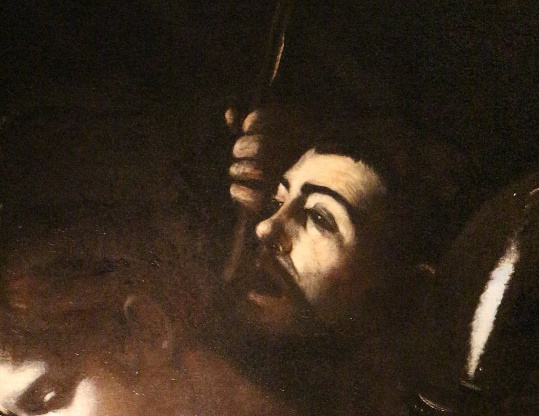 Il veut tenter de regagner Rome, il s’embarque sur une felouque emmenant avec lui 2 tableaux de Saint Jean Baptiste et une Madeleine:3 toiles destinées à gagner les faveurs du pape et de Scipion Borghèse,l’influent cardinal- neveu du pape.Il est contraint de faire escale à PORTO ERCOLE malheureusement la felouque repart avec ses toiles et il se retrouve dans le plus grand dénuement : il meurt le 18 juillet 1610Les causes de sa mort demeurent mystérieuses : maladie (paludisme)empoisonnement au plomb ( dû aux peintures), meurtre ( par des opposants de l’ombre)Il semblerait qu’il soit mort des suites d’une septicémie à staphylocoque doré conséquence d’une infection osseuse causée par une blessure reçue lors d’une bagarre ( expertise de 2010 des professeurs Drancourt et RAOULT! )
CONCLUSIONSi CARAVAGE a laissé peu de documents sur sa personne, pas de descendants, pas d’élève; ce que l’on sait sur sa vie repose sur ses actes judiciaires dus à son caractère bourru, belliqueux .Ce dont nous sommes sûrs :- c’est sa parfaite connaissance des écrits bibliques avec des œuvres documentées mais qui défient les certitudes classiques, qui interrogent sur l’Humanité avec des modèles qu’il choisit parmi les plus humbles- c’est son génie artistique en matière de maitrise du clair-obscur qui influencera par la suite de nombreux grands peintresUN GENIE d’OMBRE et de LUMIERE